Similar triangles:Missing sides
8cm
80o
70o
Intelligent Practice
Silent 
Teacher
Narration
Your Turn
4cm
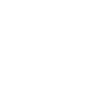 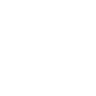 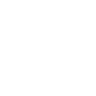 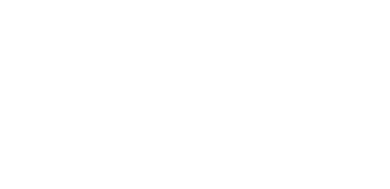 80o
6cm
70o
8cm
Practice
What is the scale factor? Find the missing lengths.
Triangles not drawn to scale
Example
Your turn
4cm
90o
3÷2 = 1.5cm
2cm
20o
6÷3 = 2cm
80o
70o
3cm
30o
70o
3cm
80o
90o
3cm
6cm
2x2 = 4cm
4x3 = 12cm
30o
20o
70o
70o
6cm
9cm
x3
x2
What is the scale factor? Find the missing lengths.
Triangles not drawn to scale
Example
Your turn
4cm
20o
3÷3 = 1cm
2cm
90o
70o
9÷2 = 4.5cm
70o
3cm
80o
30o
x2
3cm
80o
90o
3cm
6cm
3x3 = 9cm
4x2 = 8cm
30o
20o
70o
70o
6cm
9cm
x3
What is the scale factor? Find the missing lengths.
Triangles not drawn to scale
Example
Your turn
x2
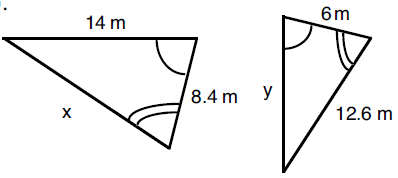 9÷3 = 3m
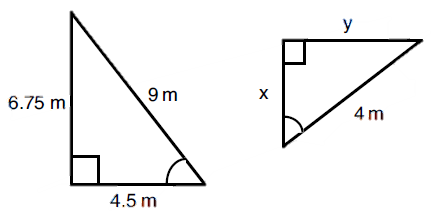 14÷2 = 7m
12m
12m
10m
4.5÷3 = 1.5m
9m
10x2 = 20m
x3
Intelligent Practice – Find the length of every missing side
Triangles not drawn to scale
1.
2.
3.
4.
8cm
8cm
8cm
8cm
80o
80o
80o
80o
70o
70o
70o
70o
4cm
4cm
4cm
3cm
70o
70o
70o
80o
3cm
6cm
6cm
6cm
6cm
80o
80o
70o
30o
8cm
8cm
4cm
5.
6.
7.
8.
9.
10.
4cm
4cm
8cm
8cm
8cm
8cm
80o
60o
6cm
6cm
70o
90o
4cm
4cm
4cm
4cm
90o
90o
12cm
12cm
6cm
6cm
6cm
6cm
30o
30o
3cm
4cm
2cm
2cm
Practice – Find the length of every missing side
Triangles not drawn to scale
1.
2.
3.
4.
6÷1 = 6cm
3÷1.5 = 2cm
6x2 = 12cm
6÷2 = 3cm
8cm
8cm
8cm
8cm
80o
80o
80o
80o
8x2 = 16cm
4x1 = 4cm
4÷2 = 2cm
70o
70o
70o
70o
4cm
4cm
4cm
4cm
x2
x1
x2
X1.5
8x1.5 = 12cm
70o
70o
70o
80o
6cm
6cm
6cm
6cm
3cm
80o
80o
70o
30o
8cm
8cm
4cm
5.
6.
7.
8.
9.
10.
3÷1.5 = 2cm
6x4 = 24cm
6x2= 12cm
8cm
4cm
4cm
8cm
8cm
8cm
80o
60o
Angles not the same
Not similar shapes!
8÷2 = 4cm
4÷4 = 1cm
6x13 = 18cm
6cm
6cm
8x1.5 = 12cm
70o
90o
6cm
4cm
4cm
4cm
4cm
x2
X1.5
x4
x3
90o
90o
12cm
12cm
6cm
6cm
6cm
6cm
30o
30o
4cm
2cm
2cm
3cm
6cm
Angles not the same
Not similar shapes!
18cm